Министерство образования и науки Российской Федерации
Задачи педагогического образованияна ближайшую перспективу
13 сентября 2017 г.
Соболев Александр Борисович
Директор Департамента государственной политики 
в сфере высшего образования
ПОДГОТОВКА ПЕДАГОГИЧЕСКИХ КАДРОВ
По педагогическим направлениям подготовки обучается 435 869 тыс. человек 
(9,94% обучающихся)
88% - по программам бакалавриата
11% - по программам магистратуры
1% - по программам специалитета
Распределение контингента обучающихся 
по педагогическим направлениям подготовки
по профилю вузов
Выделение бюджетных мест 
на педагогические направления подготовки
Всего
2014 год
2017 год
63053 места
58150 мест
8,4%
Средний балл ЕГЭ
2017 год
2016 год
66,7
63,3
По целевым договорам
63,6
61,3
ПРОЕКТ ПО ЦЕЛЕВОЙ ПОДГОТОВКЕ ПЕДАГОГИЧЕСКИХ КАДРОВ
Разработана модель планирования потребности региона 
в педагогических кадрах
Дисбаланс возрастной структуры педагогических кадров
Средний возраст - 46,35 лет
Минимальный – 42,48 лет
Максимальный – 49,71 лет
Доля 30-40-летних педагогов – 23%
Доля педагогов пенсионного возраста – 19,3%
Возрастная структура  педагогического сообщества 
(см. для субъектов РФ на сайте http://cokt.mininuniver.ru)
Наблюдаемые тенденции:
Увеличилась численность молодых педагогов  (более 230 тыс. педагогов, 14 %);
Острый дефицит педагогов среднего возраста – не хватает более 95 тыс. педагогов;
Избыток педагогов-пенсионеров – более 70 тыс. человек
ПЕДАГОГИЧЕСКАЯ МАГИСТРАТУРА
АПРОБАЦИЯ МОДЕЛИ ЦЕЛЕВОЙ ПОДГОТОВКИ КАДРОВ
ЦЕЛЕВОЕ ОБУЧЕНИЕ
ЦЕЛЕВАЯ ПОДГОТОВКА
Участники апробации
Механизм зачисления на программу целевой подготовки
4 пилотных площадки
Комплексный экзамен готовности к профессиональной деятельности:
приняли участие 247 бакалавров из 9 вузов 4 округов РФ.
Нижегородская область
Ульяновская область
Свердловская область
Алтайский край
Результат отбора
Заключены трехсторонние договоры о целевом обучении и контрактном трудоустройстве (студент-регион-вуз):
с 130 обучающимися из 4 вузов 3 округов
5 инициативных площадок
Чеченская республика
Республика Марий Эл
Республика Татарстан
Республика Коми
Удмуртская Республика
Сервис постдипломного сопровождения
Зарегистрирован 91 участник, их которых 44 выпускника и 47 наставников
Создание системных механизмов сопровождения жизненного цикла профессии педагога на этапах входа и удержания в профессии;
Неформальный конкурсный отбор кандидатов на целевую подготовку педагогов в форме комплексного экзамена готовности к профессиональной деятельности;
Изучение и учет реальных потребностей региона в педагогических кадрах
СОВРЕМЕННАЯ ЦИФРОВАЯ ОБРАЗОВАТЕЛЬНАЯ СРЕДА
Базовые показатели
Показатели в 2020 году
ПРАВОВОЕ ОБЕСПЕЧЕНИЕ ОНЛАЙН-КУРСОВ
СИСТЕМА ОЦЕНКИ КАЧЕСТВА ОНЛАЙН-КУРСОВ
100 онлайн-курсов, используемых в высшем образовании
35 000 обучающихся, прошедших обучение на онлайн-курсах
3500 онлайн-курсов для всех уровней образования
6 000 000 обучающихся в год проходят обучение
РАЗВИТИЕ КОМПЕТЕНЦИЙ И ОБЕСПЕЧЕНИЕ ИНФОРМИРОВАННОСТИ
СОЗДАНИЕ ТЕХНОЛОГИЧЕСКОЙ ЭКОСРЕДЫ
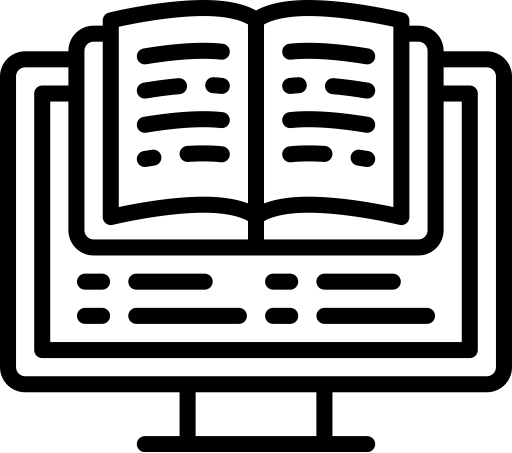 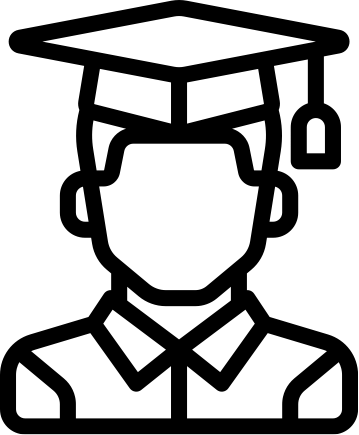 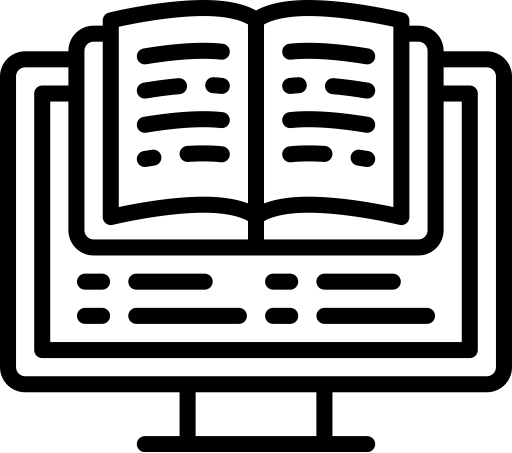 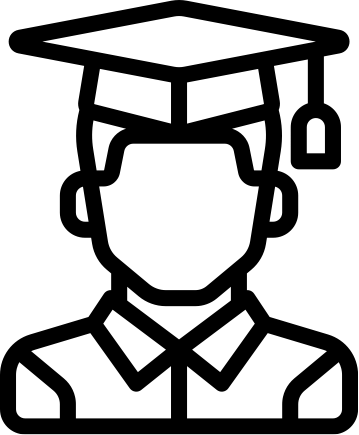 Инструменты проекта
Эффекты проекта
Повышение международной конкурентоспособности образования
Смена технологий обучения и независимый контроль результатов
Повышение мотивации студентов
Доступ к качественному высшему образованию всех категорий граждан
СОВРЕМЕННАЯ ЦИФРОВАЯ ОБРАЗОВАТЕЛЬНАЯ СРЕДА
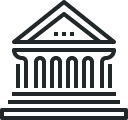 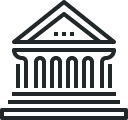 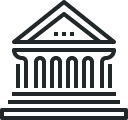 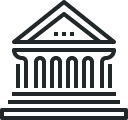 Организации-разработчики электронных образовательных ресурсов
Технологические платформы, на которых размещены ресурсы
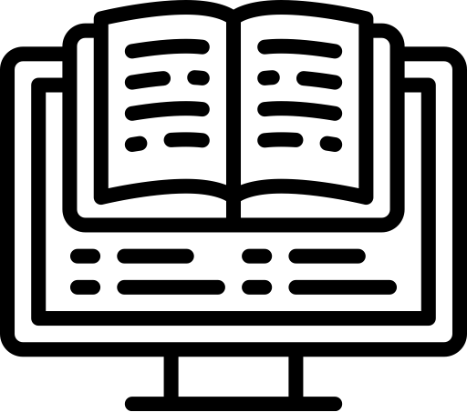 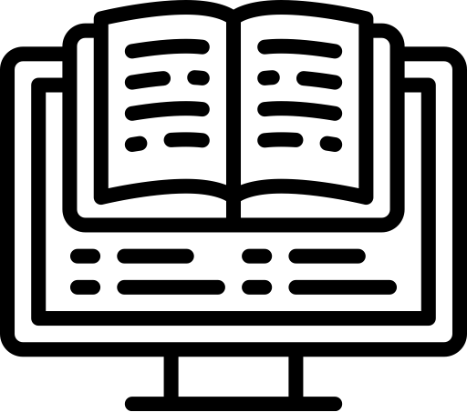 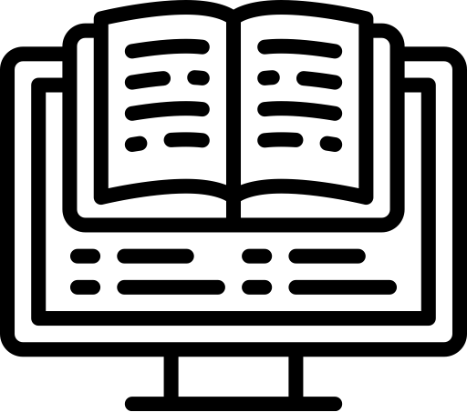 Фильтр на соответствие базовым требованиям
√
Система отбора и рекомендаций ресурсов на базе оценки со стороны аккредитованных на ресурсе «одного окна» независимых организаций
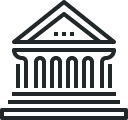 Ресурс «одного окна»
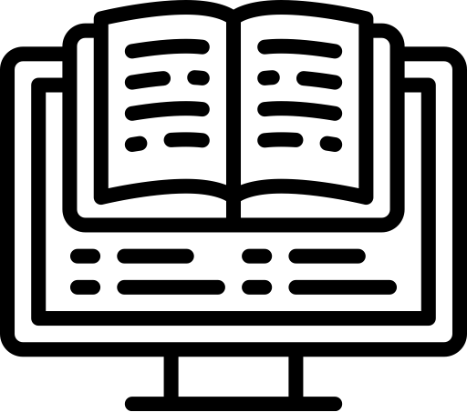 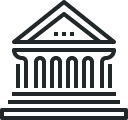 Предоставление доступа потребителям к контенту с гарантированным уровнем качества
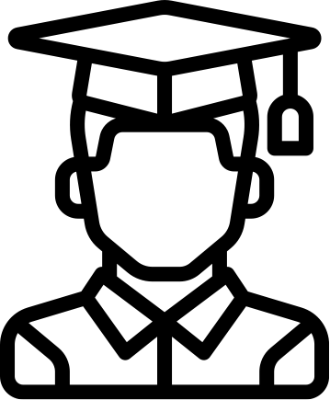 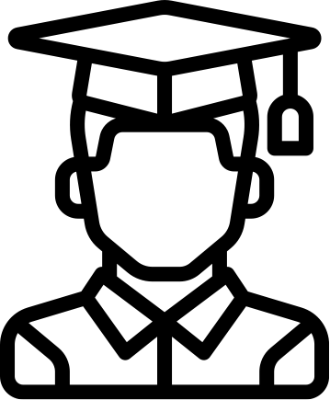 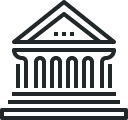 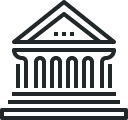 ОБЩАЯ СХЕМА ДЛЯ ВЫСШЕГО ОБРАЗОВАНИЯ
Реализация индивидуальных траекторий обучения в вузах
использование ресурсов разных образовательных организаций
зачет результатов обучения, полученных на онлайн-курсах
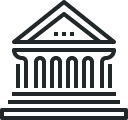 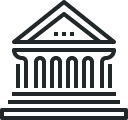 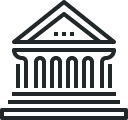 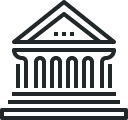 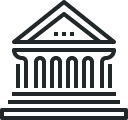 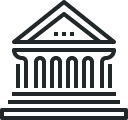 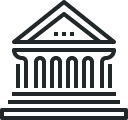 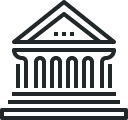 Реализация онлайн-курса
Определение перечня курсов для выбора
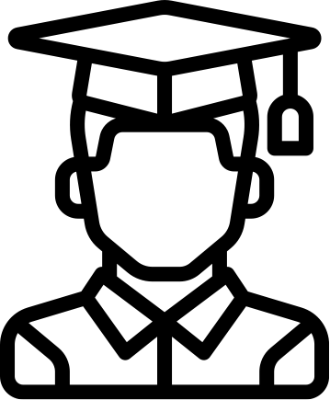 √
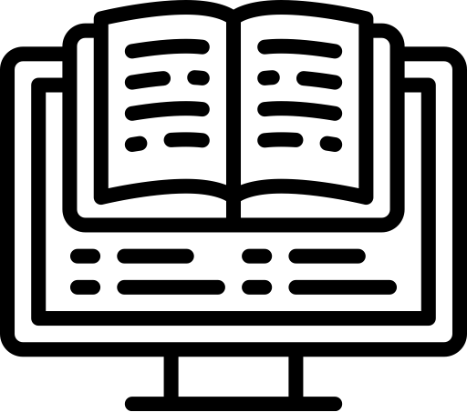 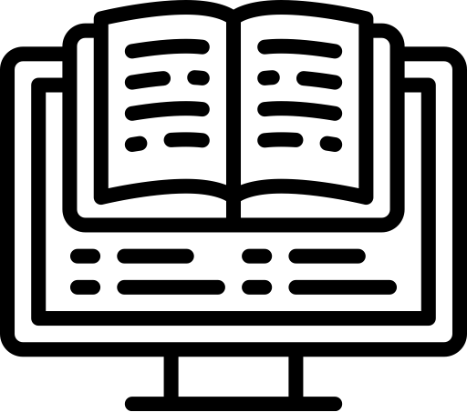 Поддержка организаций в части повышения квалификации сотрудников
Выбор онлайн-курса в рамках конкретной программы
Платформы онлайн-обучения
Обучающиеся
Информация о возможностях
Ресурс «одного окна»: каталог курсов, информация о рекомендациях и сертификации курсов
Создание ресурса
Приоритетный проект «Современная цифровая образовательная среда»
РЕАЛИЗАЦИЯ ПЕРВОГО ЭТАПА ПРОЕКТА
Определение 6 ведущих педагогических вузов-учредителей
Размещение курсов университетами
Формирование списков курсов и их разработка
Создание юридического лица
Разработка бренда портала
Создание наблюдательного совета «Национальный педагогический онлайн-университет»
Перечисление вступительных взносов
Запуск портала с первыми курсами
январь 2018
сентябрь 2017
ноябрь 2017
Интеграция с ресурсом «одного окна»
Разработка требований к платформе
Разработка технологической платформы
Формирование технического задания
РЕЕСТР ПРИМЕРНЫХ ОСНОВНЫХ ОБРАЗОВАТЕЛЬНЫХ ПРОГРАММ
Минобрнауки России
ФУМО
Разработка
Экспертиза
Одобрение
Публикация
Экспертная организация
Вузы, общественность
Оператор реестра
[Speaker Notes: Здесь картинка, иллюстрирующая процесс создания/одобрения/публикации ПООП в соответствии с приказом №594]
ОСНОВНЫЕ ЭЛЕМЕНТЫ РЕЕСТРА ПРИМЕРНЫХ ОСНОВНЫХ ОБРАЗОВАТЕЛЬНЫХ ПРОГРАММ
Конструктор
Портал
Автоматизация процесса
Ядро системы
Модель ПООП
Стандарты, справочники
Аналитика
Управление стандартами и справочниками
Управление доступом
КЛЮЧЕВЫЕ СРОКИ РЕАЛИЗАЦИИ ПРОЕКТА «РЕЕСТР ПРИМЕРНЫХ ОСНОВНЫХ ОБРАЗОВАТЕЛЬНЫХ ПРОГРАММ»
14 августа 2017 – запущен прототип конструктора ПООП

25 сентября 2017 – запуск конструктора ПООП в опытную эксплуатацию
декабрь 2017 – запуск всего реестра в промышленную эксплуатацию
Для ФУМО срок разработки и утверждения ПООП 
– не позднее 30 ноября 2017 г.
ЗАДАЧИ
развитие педагогической магистратуры
масштабирование опыта реализации модели целевой подготовки педагогов
развитие цифрового педагогического образования
разработка примерных основных образовательных программ и методическое сопровождение их реализации